Интерактивная игра для детей старшего
 дошкольного возраста
«Уроки Мойдодыра»
Цели и задачи игры.
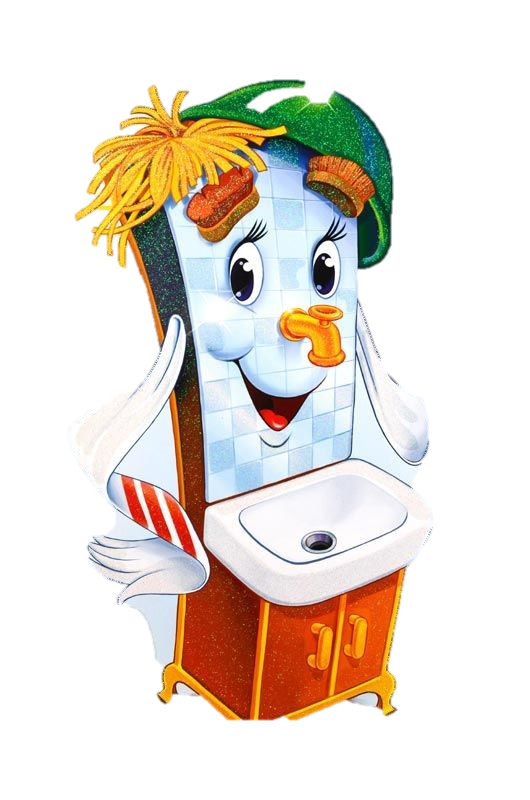 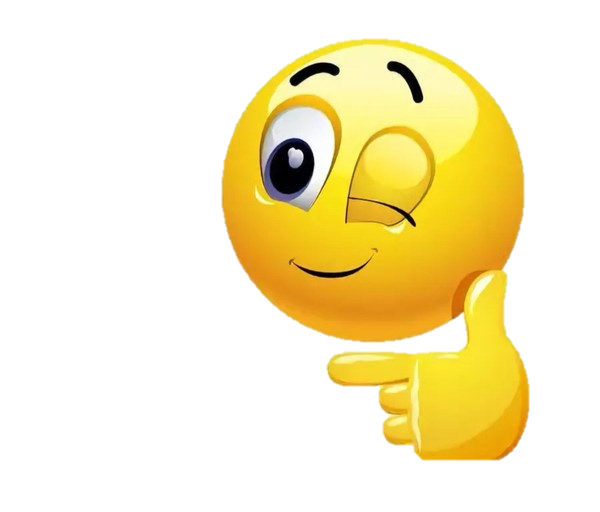 Начать игру.
Правила игры
Цели игры: 
Познакомить детей с правилами гигиены.
Учить правильно и бережно относиться к своему здоровью.

Задачи:
Знакомить детей с органами человека.
Учить заботится о состоянии своего здоровья.
Развивать логическое мышление.
Знакомить с компьютером.
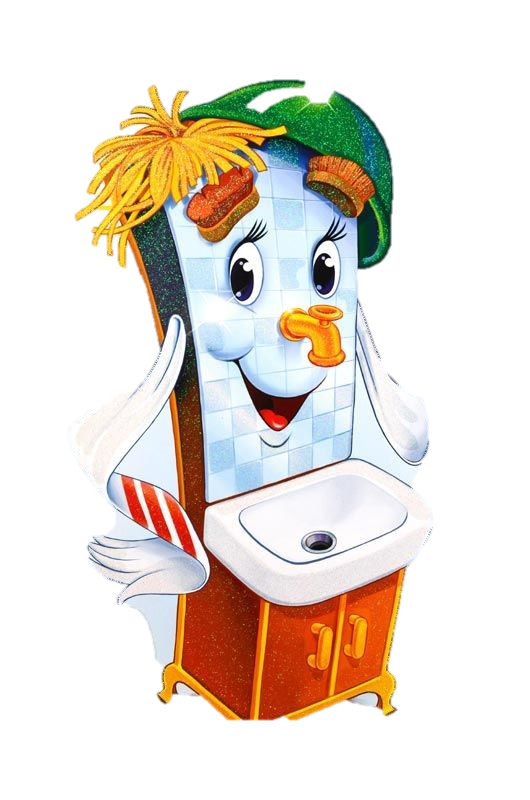 Правила игры:Здравствуйте ребята! Я, Мойдодыр, ваш любимый сказочный герой. Я знаю, вы больше всего любишь играть. Я придумал очень интересную игру для вас, давайте поиграем?Вы согласны?Тогда жмите на стрелку!!!
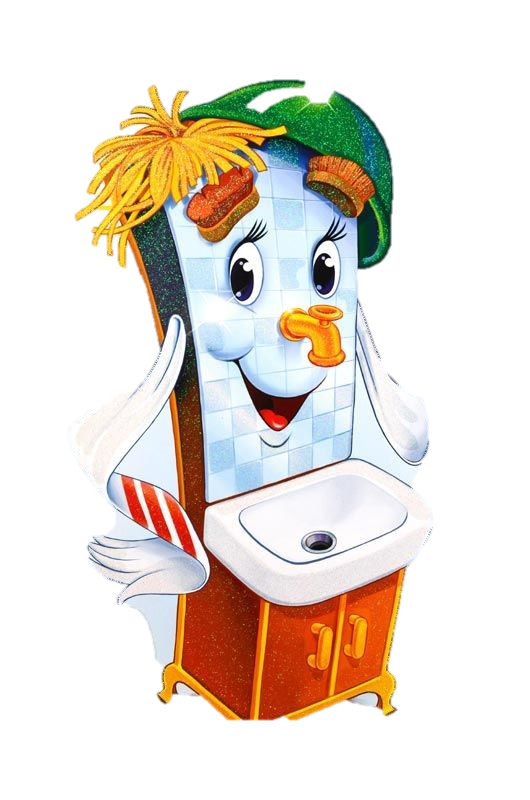 Он может стать шахтером,
Ученым и актером,
Учителем он может стать —
Детишек в школе обучать.
.
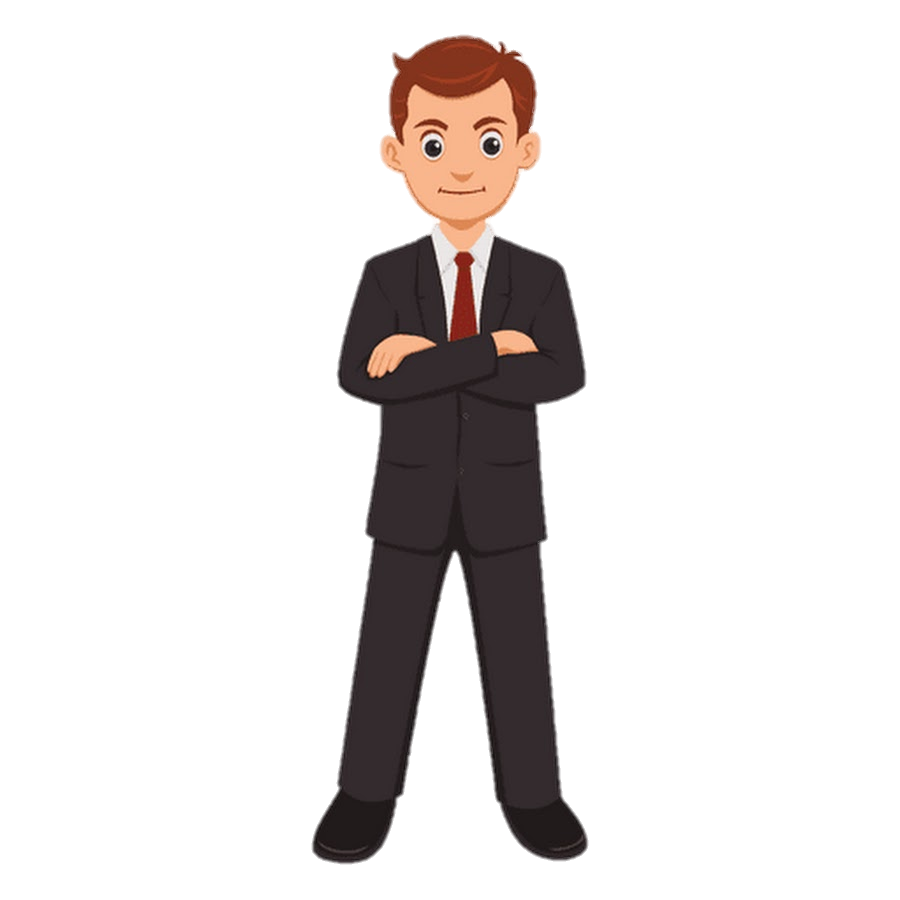 Отгадайте загадку!!!

Он может стать шахтером,

Ученым и актером,

Учителем он может стать —

Детишек в школе обучать.
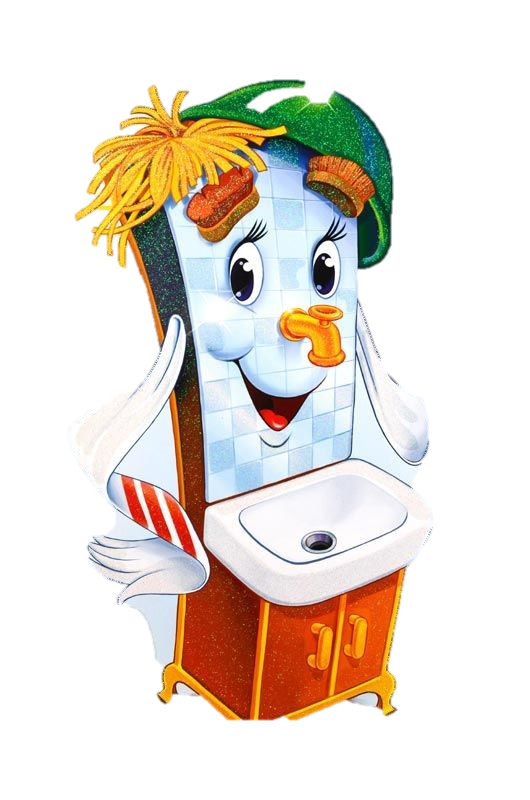 Он может стать шахтером,
Ученым и актером,
Учителем он может стать —
Детишек в школе обучать.
.
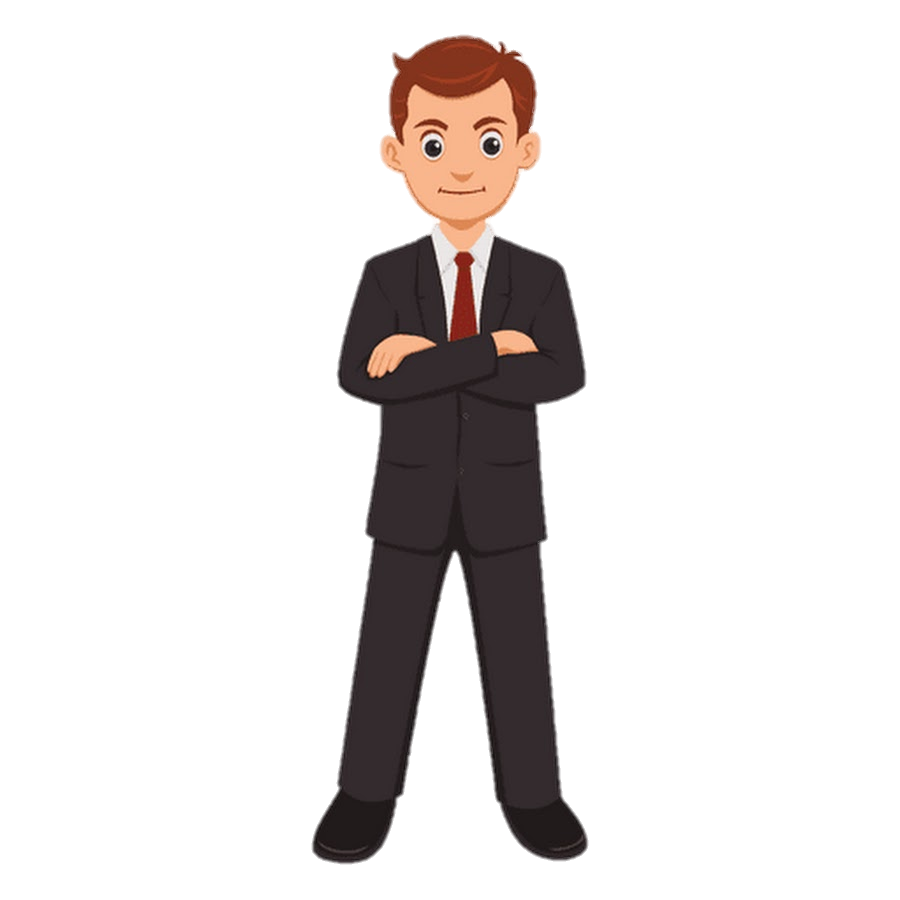 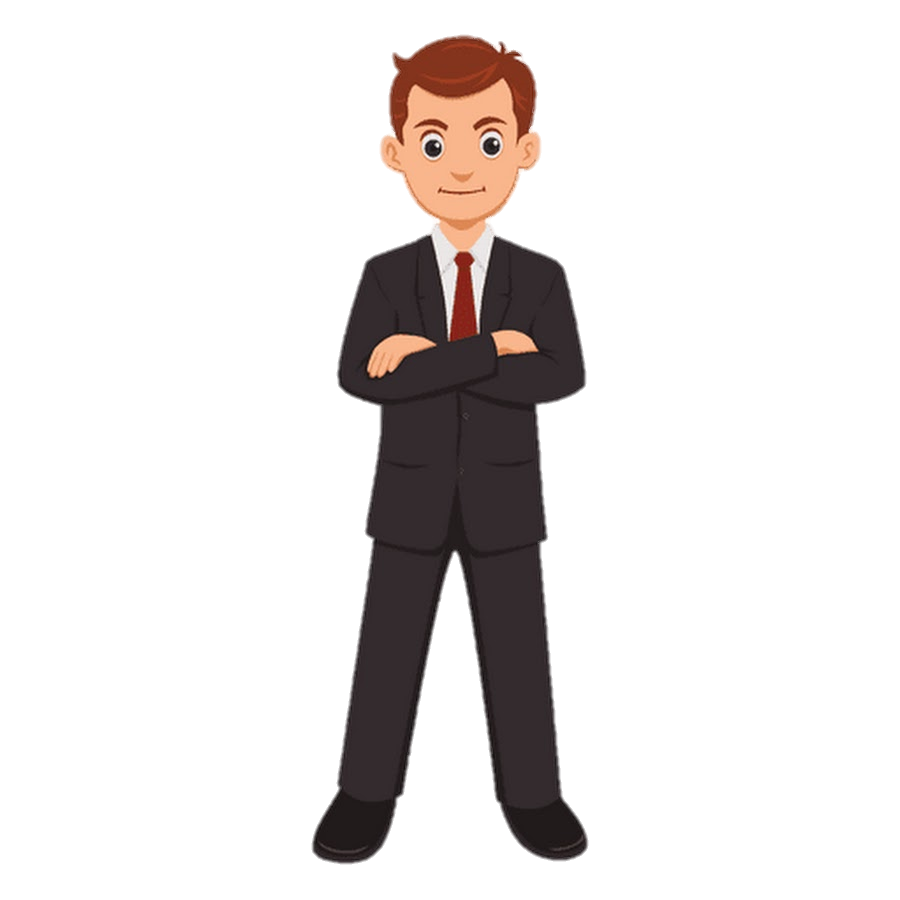 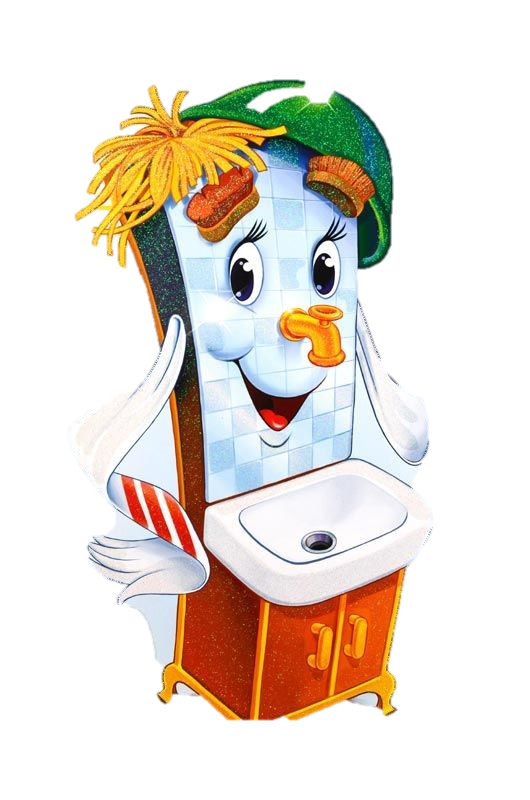 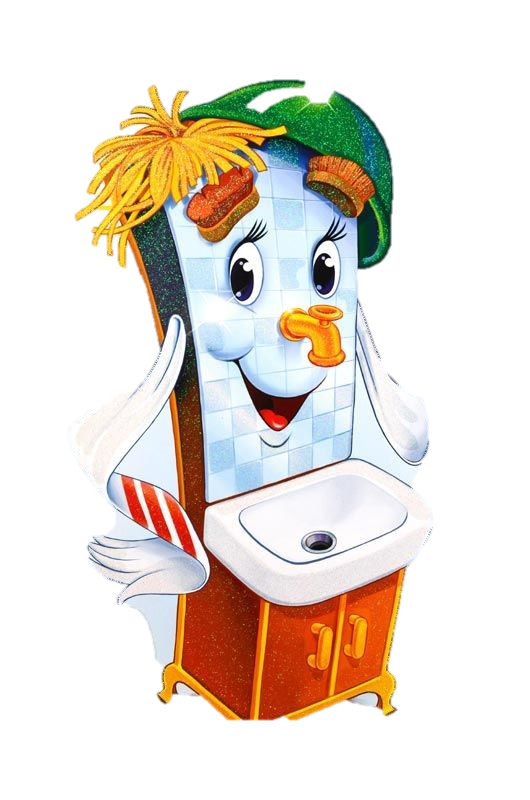 Что нужно для того, чтобы человек был здоров? Выберите нужные картинки и щёлкните по ним мышкой.
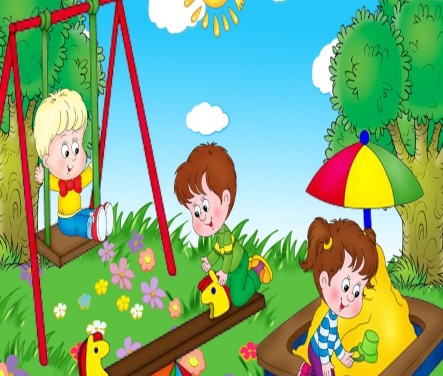 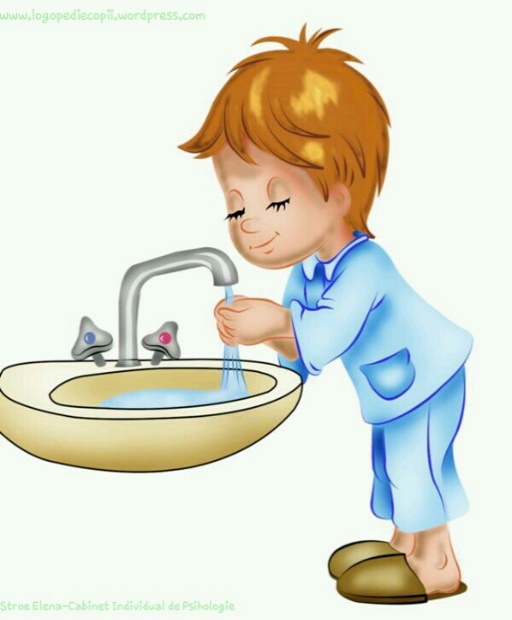 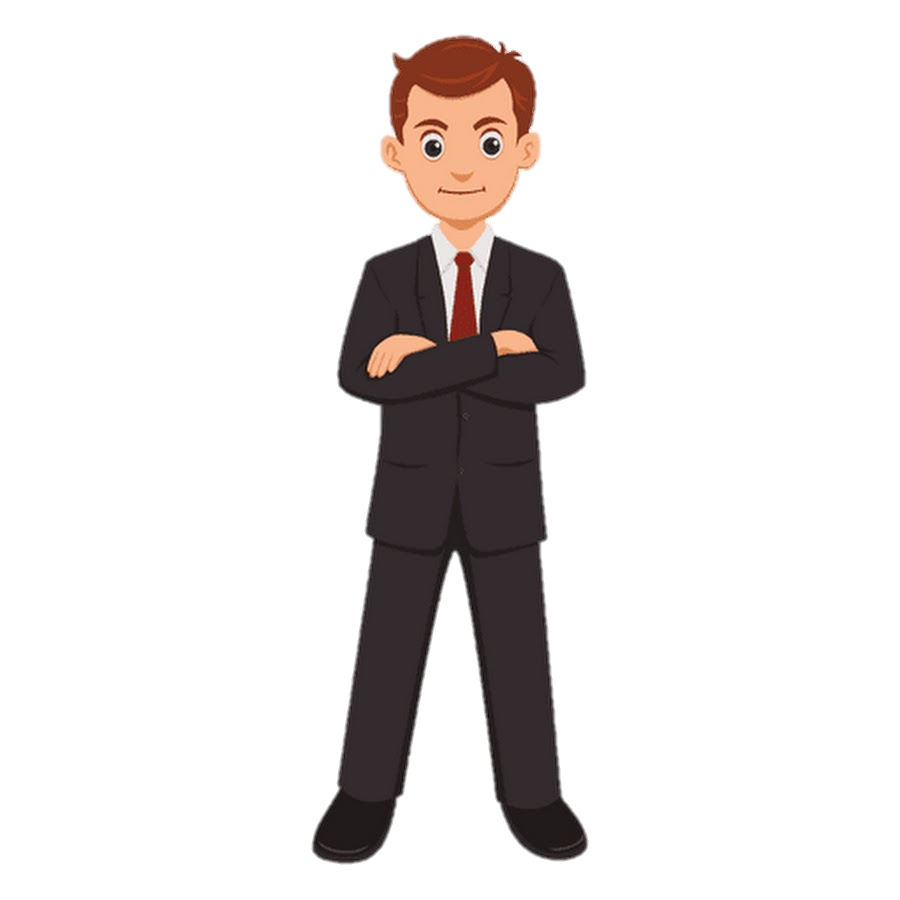 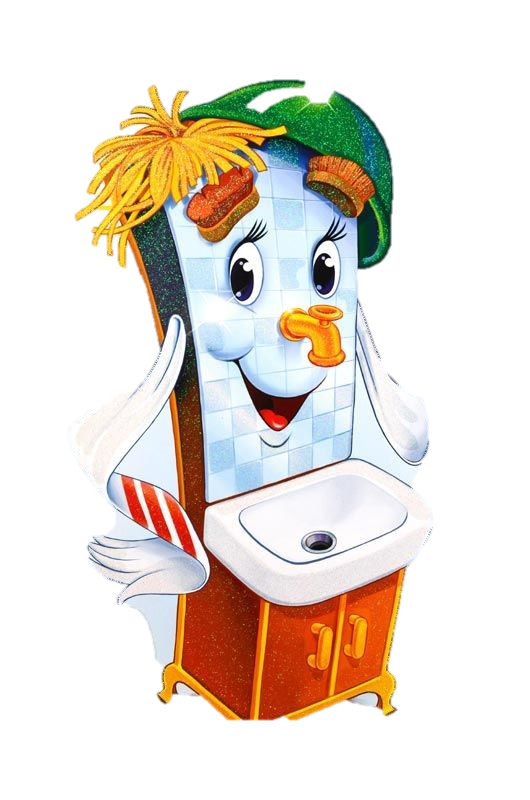 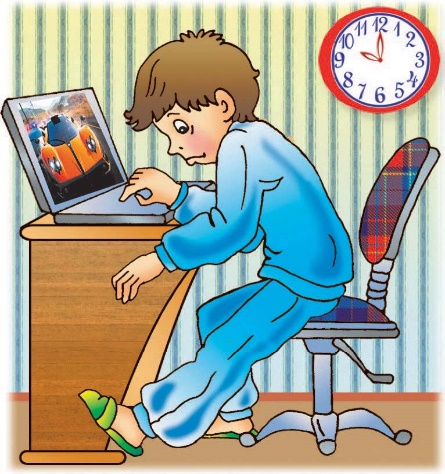 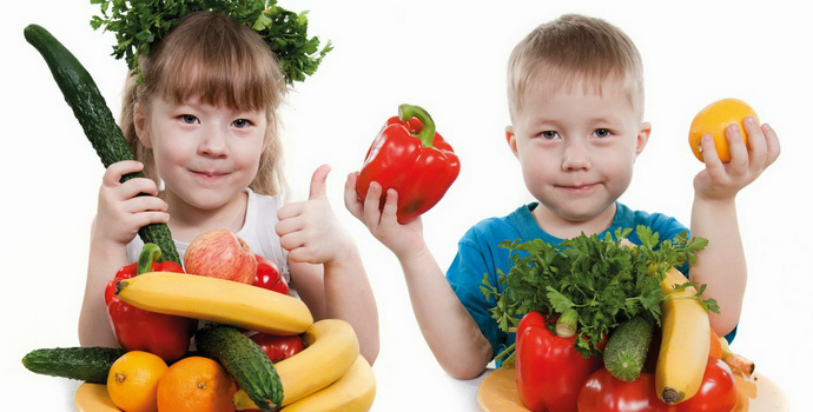 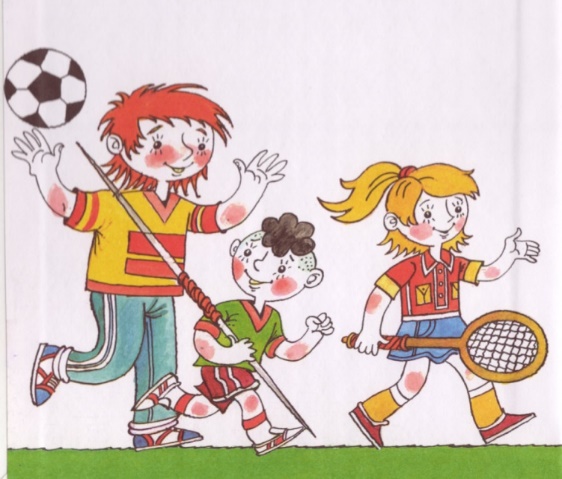 Чтобы зубы были здоровы надо?
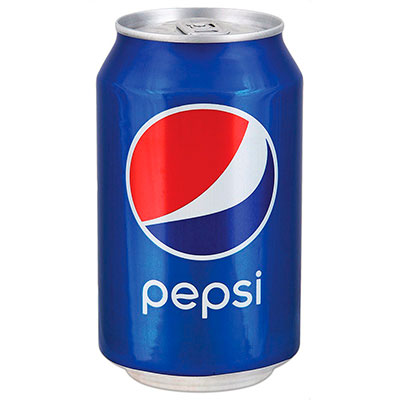 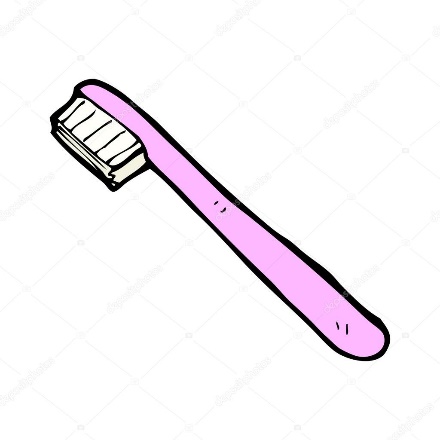 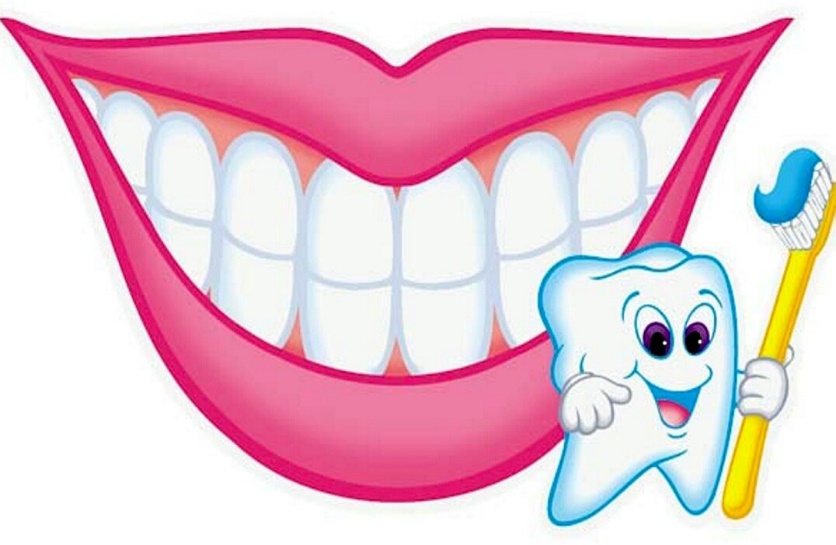 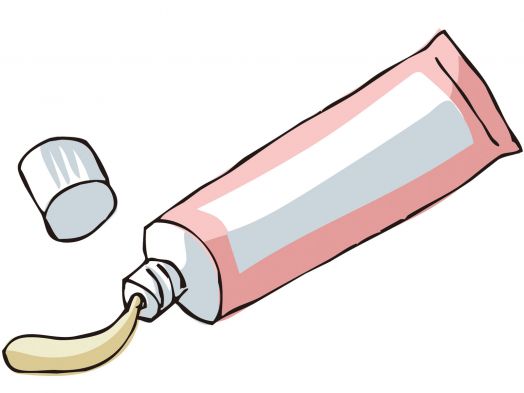 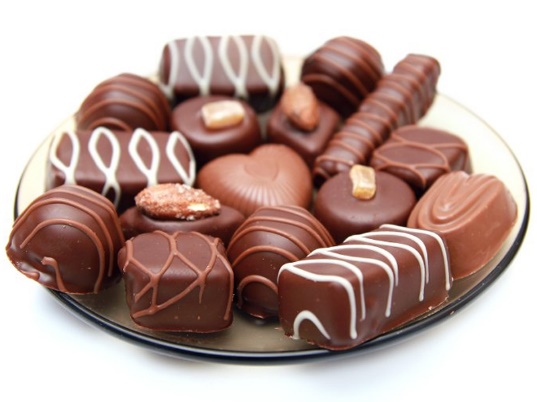 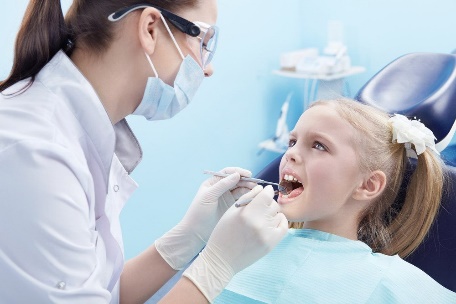 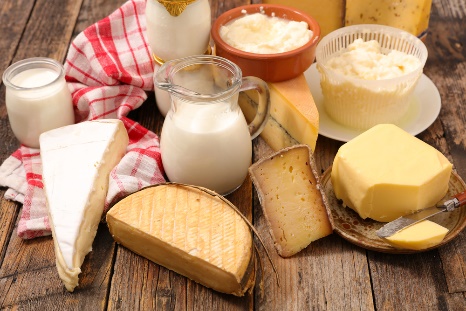 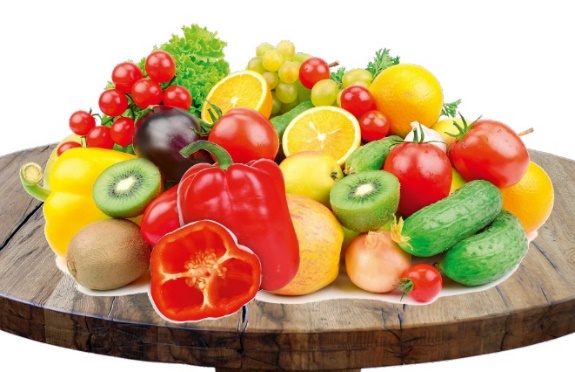 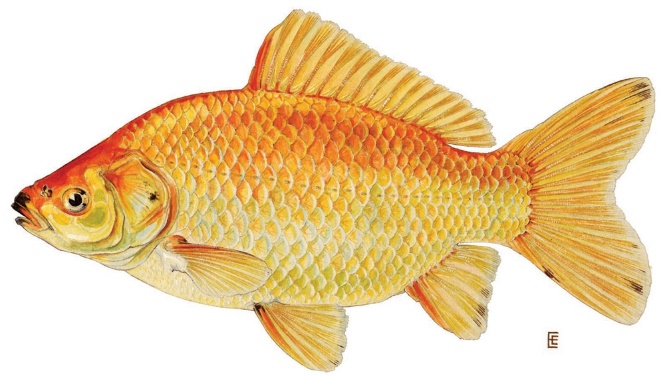 Это вредно для глаз?
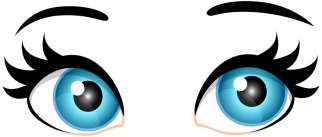 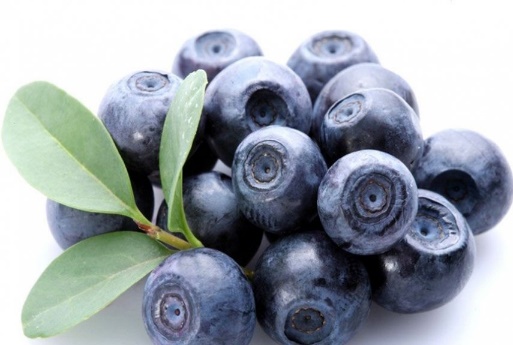 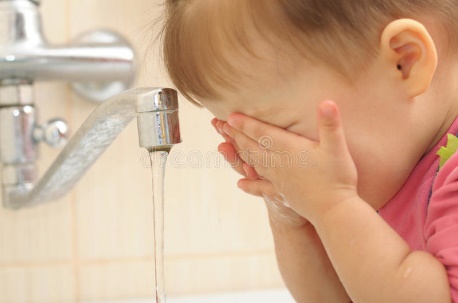 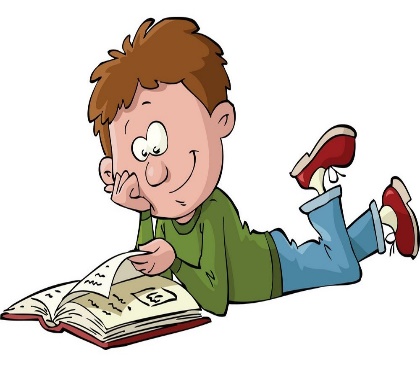 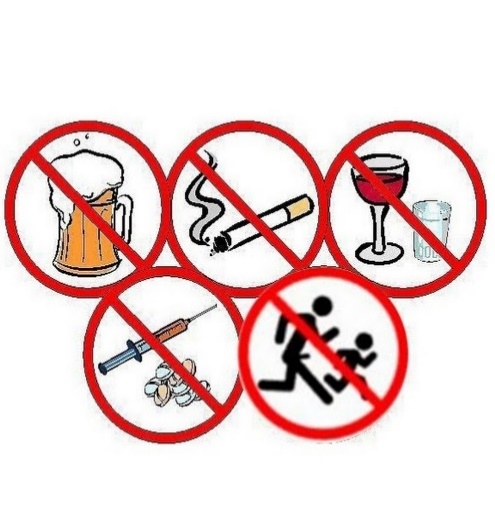 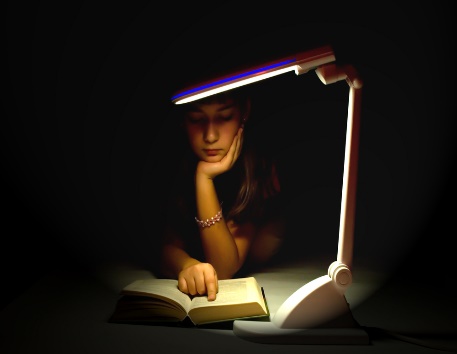 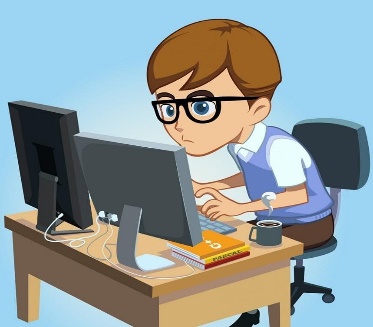 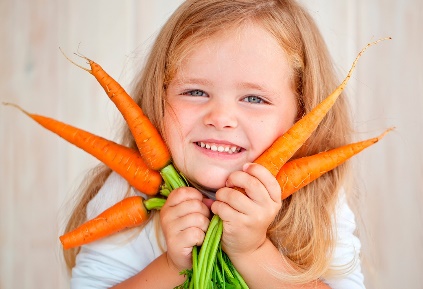 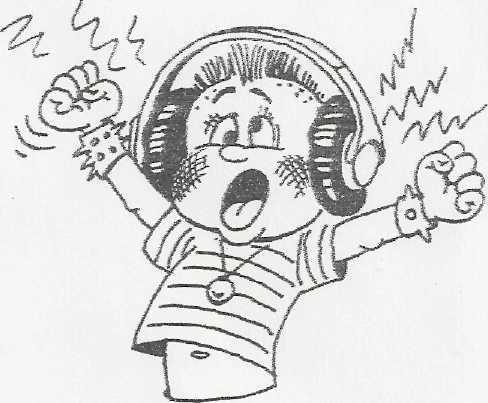 Чего боятся уши?
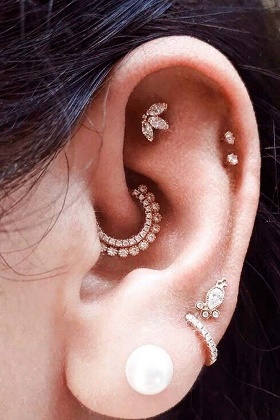 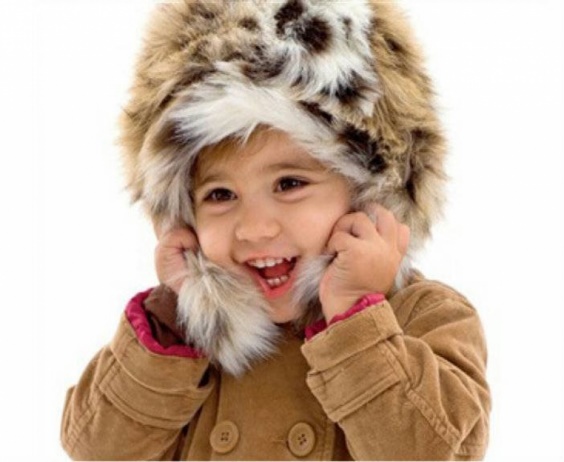 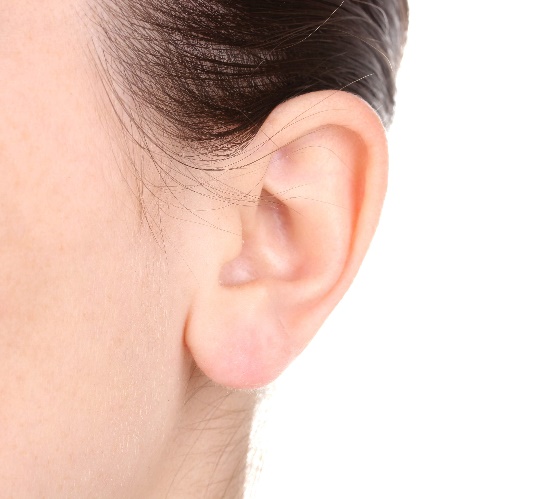 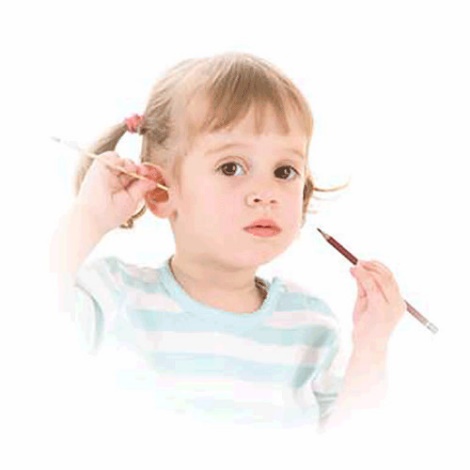 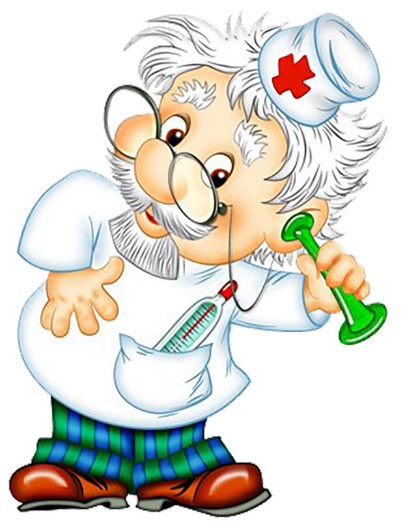 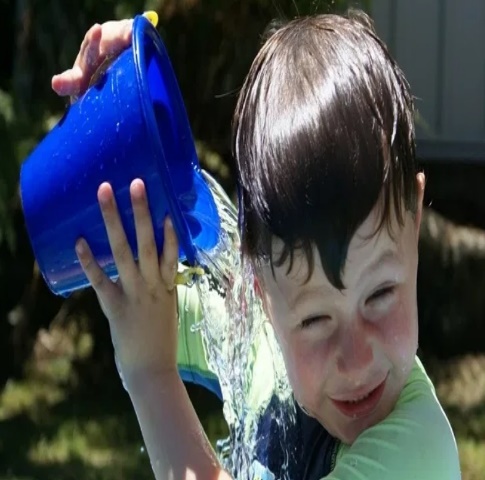 Отгадайте загадки
Два соседа —
Непоседа:
День на работе,
Ночь на отдыхе
Помогает нам дышать,
Ароматы различать?
Чтобы они были белы и крепки
Щёточкой с пастой чистим их мы?
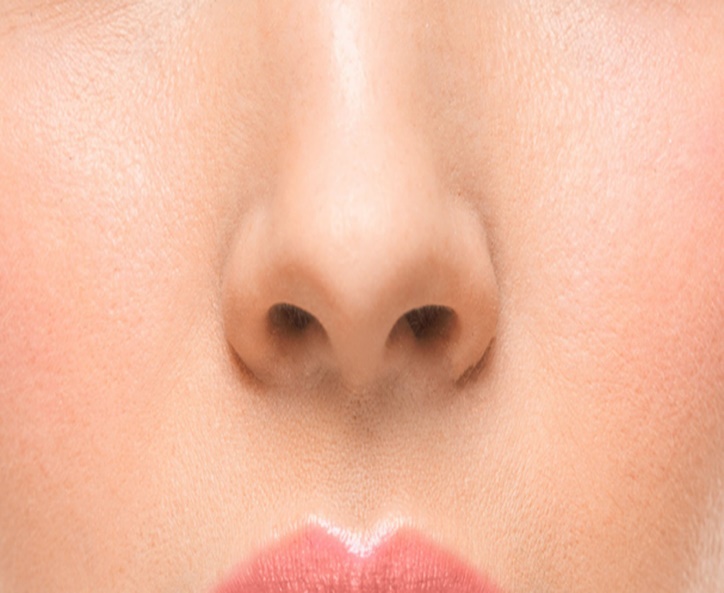 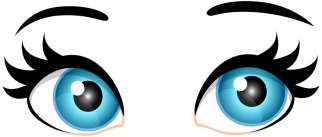 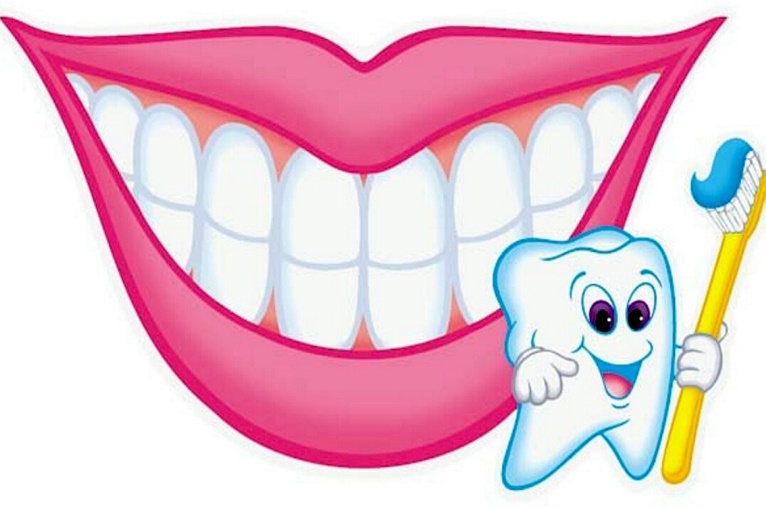 Оля слушает в лесу
Как кричит кукушка.
А для этого нужны
Нашей Оле …..
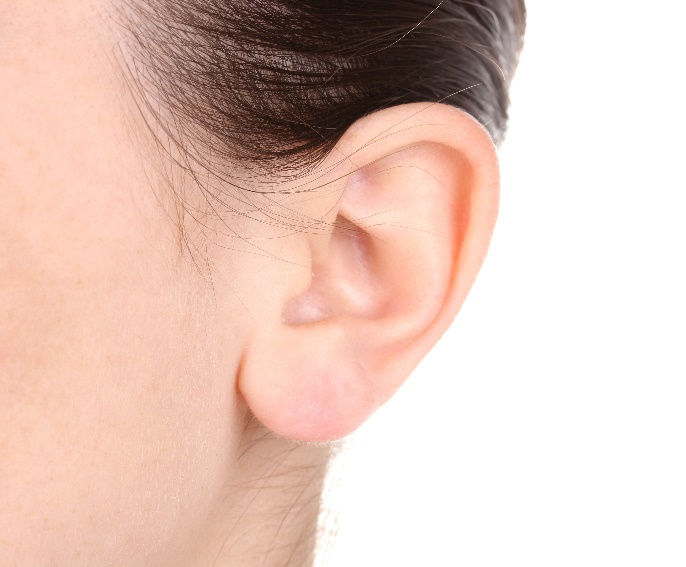 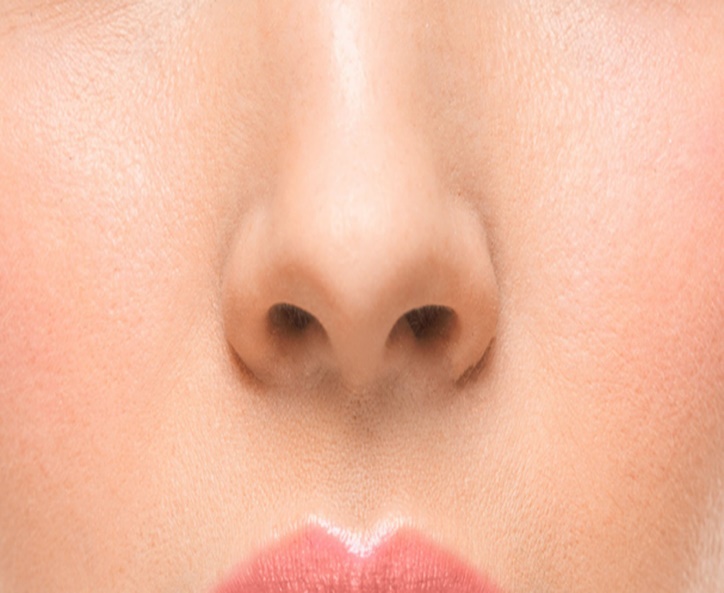 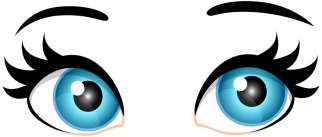 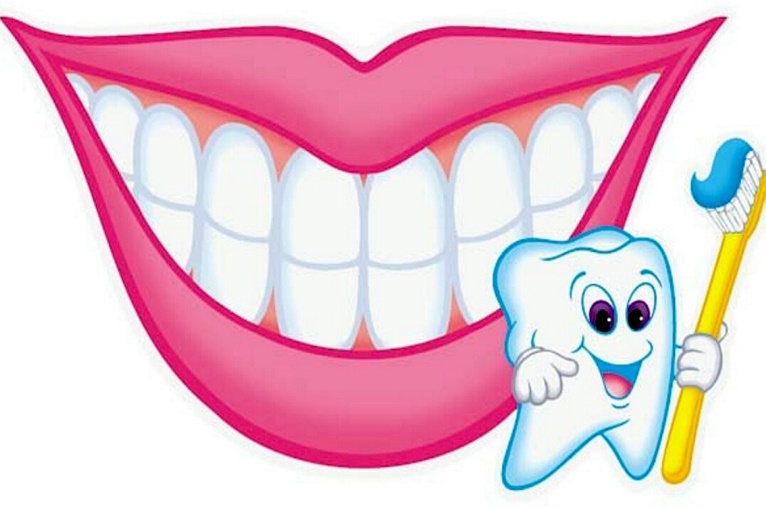 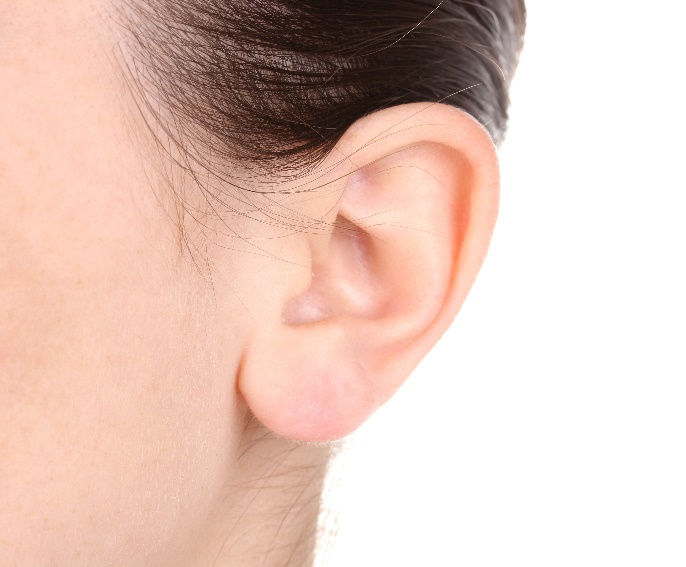 Будьте здоровы!!!